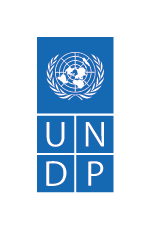 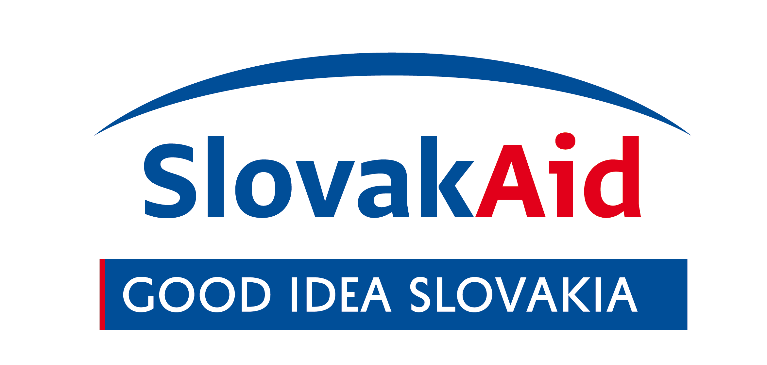 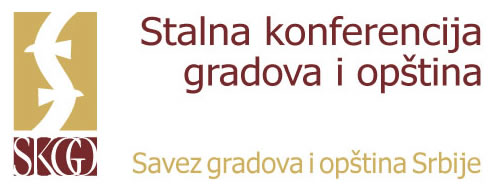 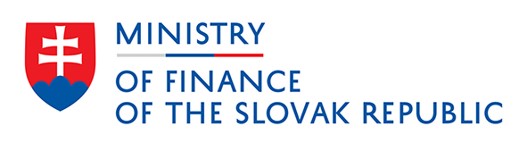 ФОРУМ ПАРТНЕРАНова Варош, 27. мај 2021. године
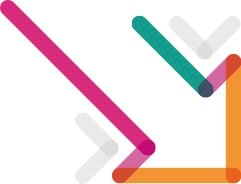 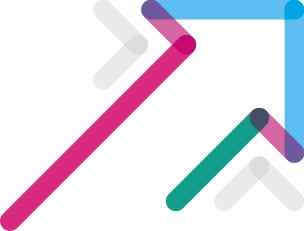 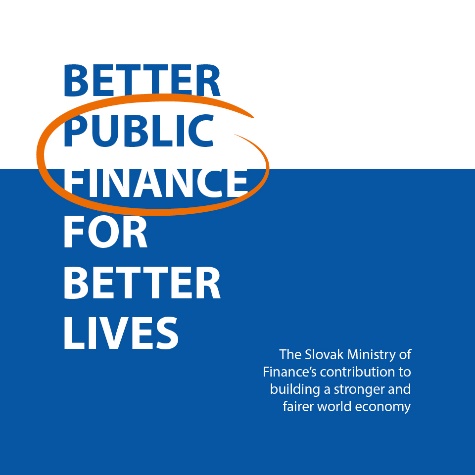 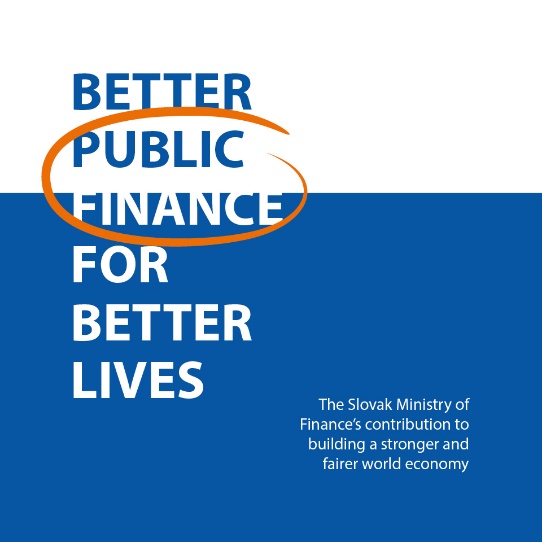 Основне информације о пројекту
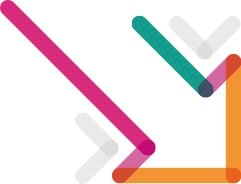 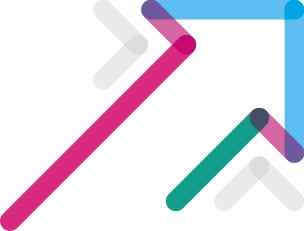 Пројекат «Јавне и приватне финансије за развој -  обезбеђивање одрживих локалних заједница унапређивањем планирања локалног развоја у Републици Србији» је друга фаза програма локалног развоја у Србији који се бави применом координације јавних политика у ЈЛС у складу са Законом о планском систему
Финансира се из бесповратних средстава словачке развојне помоћи (СловакАид), а спроводи посредством Програма Уједињених нација за развој у Србији (УНДП), а СКГО је имплементациони партнер
Циљ пројекта је унапређење процеса планирања у локалним самоуправама у Републици Србији и подизање капацитета ЈЛС за припрему и спровођење пројеката по процедурама ЕУ. 
Пројекат се реализује у периоду од  15. октобра 2020. године до краја марта 2022. године.
Циљне групе су запослени у ЈЛС који су задужени за локални развој, као и представници цивилног друштва, приватног сектора и шире локалне заједнице. 
Крајњи корисници су десет (10) ЈЛС, као и њихови грађани који ће имати користи од унапређеног планирања и услуга које пружају локалне самоуправе.
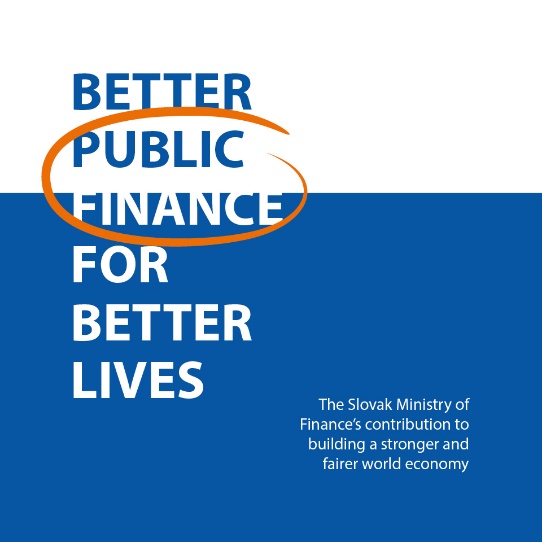 Компоненте пројекта
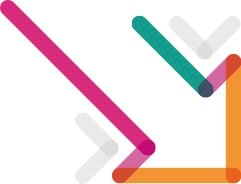 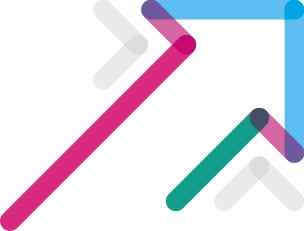 У оквиру прве компоненте, 5 ЈЛС (Прокупље, Блаце, Тутин, Нова Варош и Бач) ће бити пордржано да израде Планове развоја у складу са Законом о планском систему, а такође и ојачају своје капацитете кроз процену своје  интерне организације и повећања знања о припреми и спровођењу пројеката по ЕУ процедурама.
У оквиру друге компоненте, 5 ЈЛС које су подржане у претходној фази (Сјеница, Куршумилија, Петровац на Млави, Мали Зворник и Бачки Петровац) ће бити подржано да израде своје средњорочне планове у складу са Законом о планском систему и Уредбом о средњорочном планирању као и да ојачају капацитете кроз акредитоване обуке (за средњорочно планирање, програмско и капитално буџетирање као и праћење и оцењивање) ради интегрисања процеса планирања и буџетирања.
Сарадња са надлежним националним институцијама, пре свега Републичим секретаријатом за јавне политике (РСЈП) као органом државне управе надлежним за координацију јавних политика.
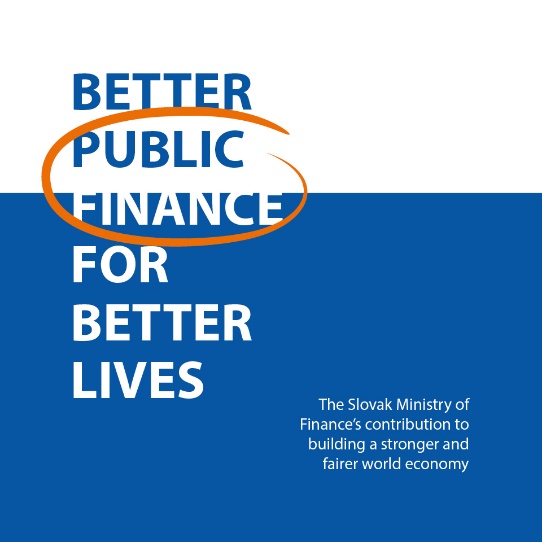 Закон о планском систему
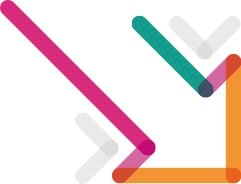 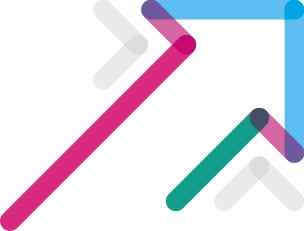 Усвајањем Закона о планском систему 2018. године,  али и пратећих Уредби предвиђених Законом успостављен је плански систем у Републици Србији, чиме је постављена основа за управљање системом јавних политика, уведено средњорочно планирање, дефинисана врста и садржина планских докумената које у складу са својим надлежностима учесници у планском систему предлажу, усвајају и спроводе.
Додатно је дефинисана и међусобна усклађеност планских докумената на свим нивоим власти, као и поступак утврђивања и спровођења јавних политика али и обавеза извештавања о спровођењу планских докумената. 
Закон је дефинисао јединице локалне самоуправе као учеснике у планском систему и предвидео њихову обавезу да усвоје планове развоја и средњорочне планове
План развоја јединице ЛС је дугорочни документ развојног планирања који се доноси за период од најмање 7 година и који усваја Скупштина ЈЛС, на предлог надлежног извршног органа ЈЛС, док је Законом предвиђено извештавање на годишњем и трогодишњем нивоу, када се извештај подноси Скупштини ЈЛС на усвајање.
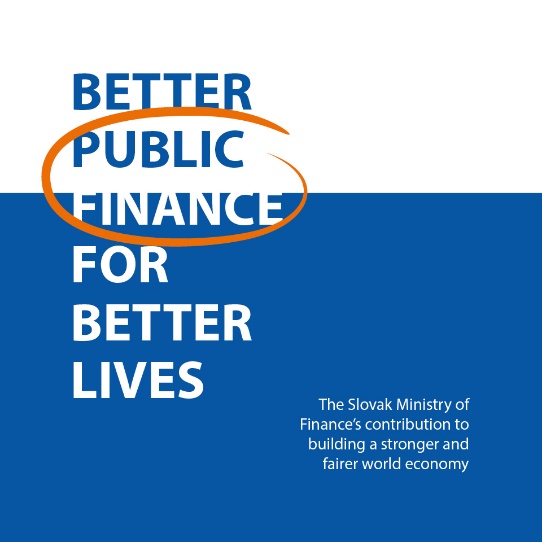 Веза са циљевима одрживог развоја
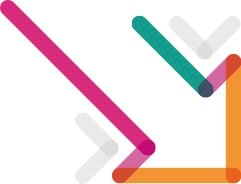 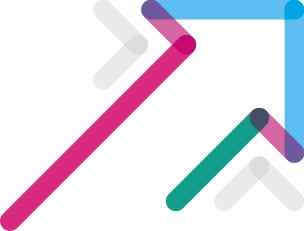 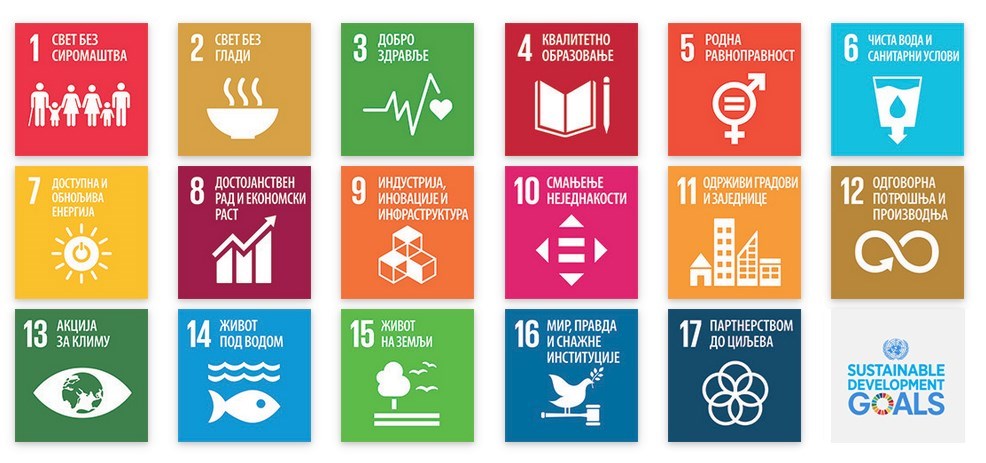 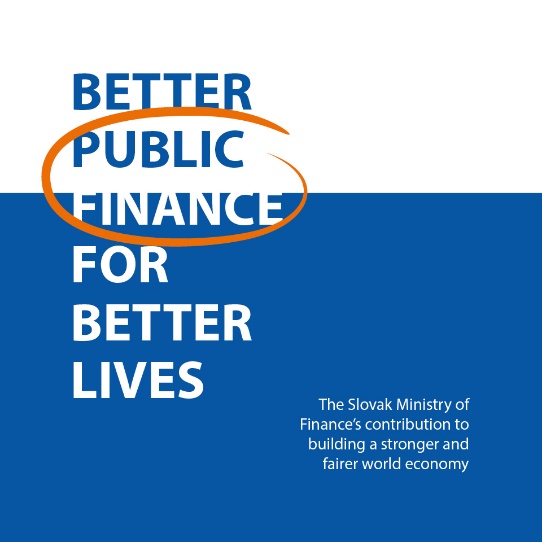 Процес израде плана развоја
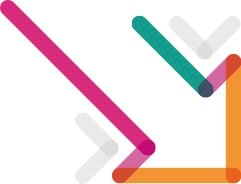 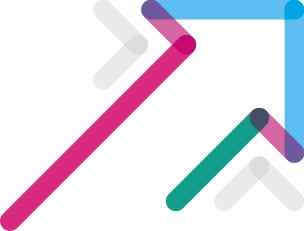 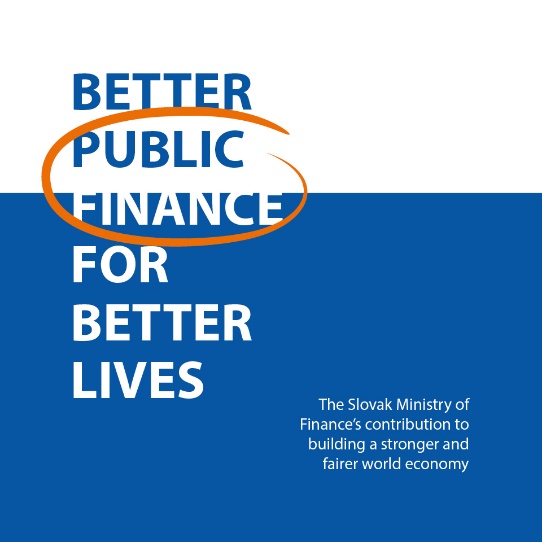 До сада урађено
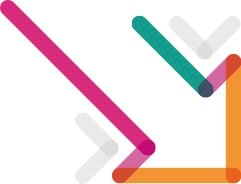 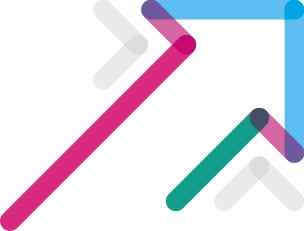 .
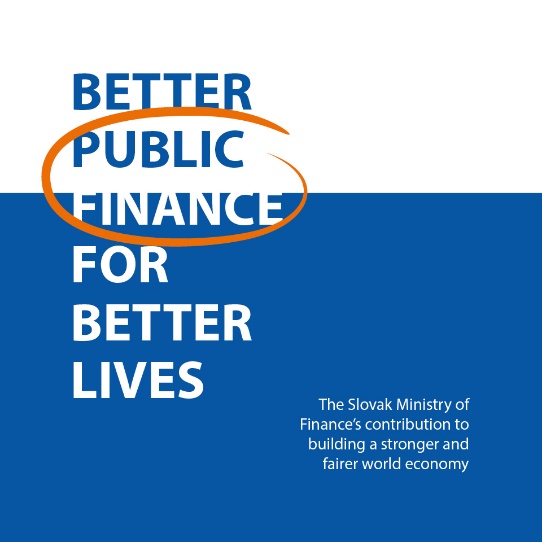 До сада урађено
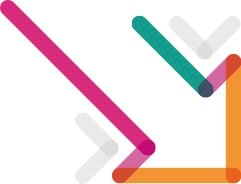 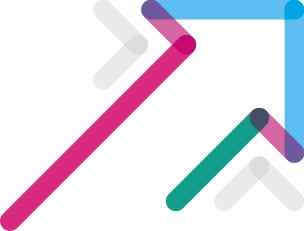 .
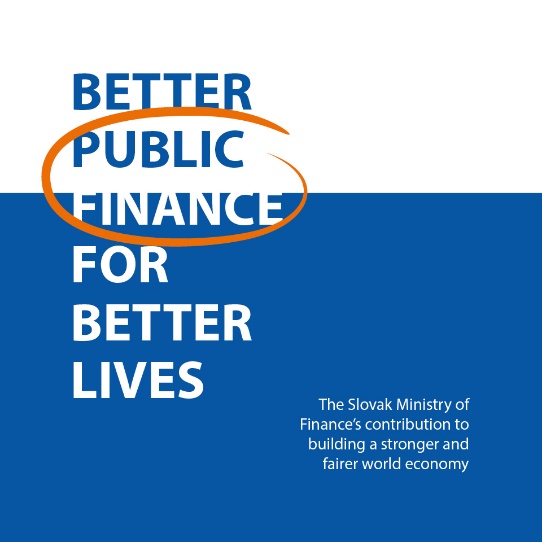 Наредни кораци
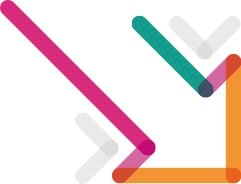 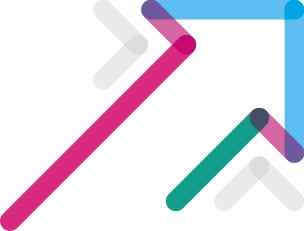 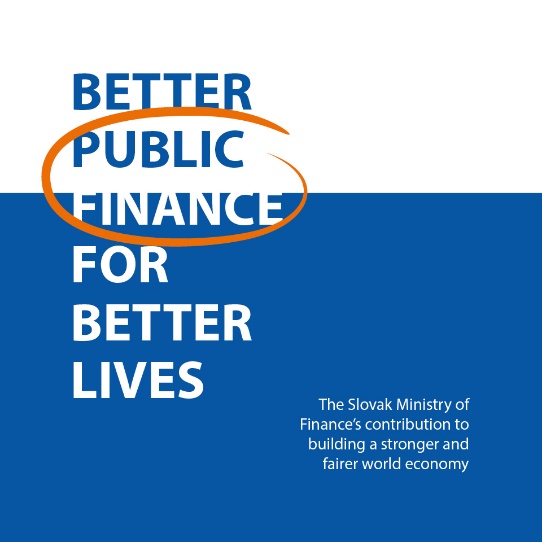 Наредни кораци
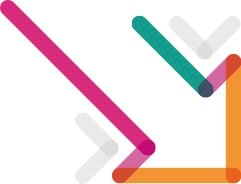 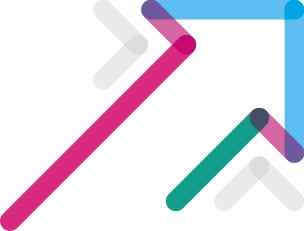 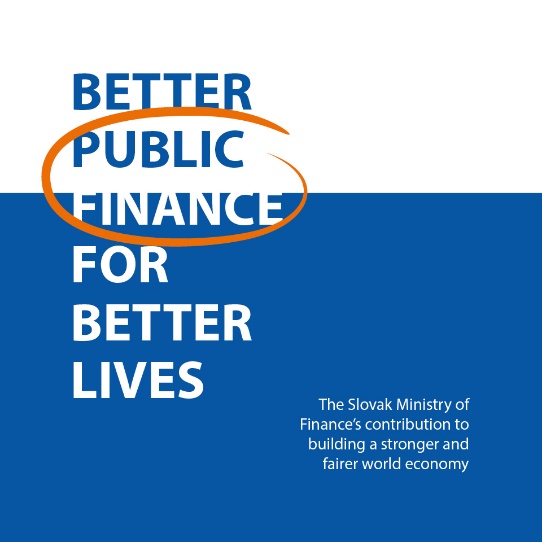 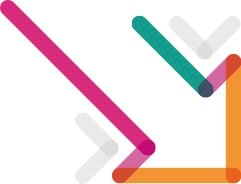 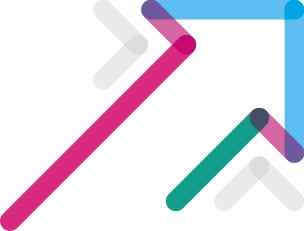 ХВАЛА НА ПАЖЊИ